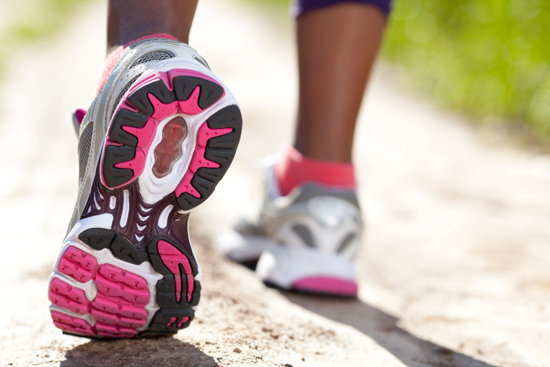 Building Wellbeing in Diverse Populations: An Examination of ACT for Healthy Living in a Hispanic Sample
Maureen Flynn and
Olga Berkout
Obesity
[Speaker Notes: Over one-third of adults in the United States are obese (BMI>30; Ogden, Carroll, Kit, & Flegal, 2012). 

Obesity is associated with a number of serious health problems such as heart disease, stroke, and type 2 diabetes (Allison, Fontaine, Manson, Stevens, & VanItallie, 1999; Freedman, Ballard-Barbash, Doody & Linet 2006; Stevens, Cai, Pamuk, Williamson, Thun, & Wood, 1998). 

It is estimated that the medical costs of obesity exceeds $147 billion in the United States (Finkelstein, Trogdon, Cohen, & Dietz, 2009).]
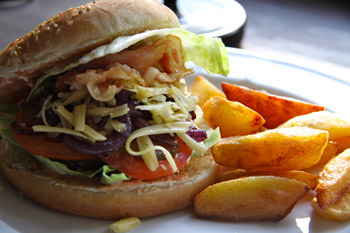 Obesity and Hispanics
[Speaker Notes: Mexican Americans  (40.4%) and Hispanics (39.1%) have higher obesity rates compared with non-Hispanic whites (34.3%; Flegal, Carroll, Kit, & Ogden, 2012).]
ACT
Weight-Loss
Specific Populations
Physical Activity
[Speaker Notes: Several small studies have examined the effectiveness of ACT on the promotion of healthy living behaviors. Three of these studies targeted weight loss specifically.
 
Weight Loss: 
One study showed that individuals who participated in an ACT intervention for weight loss lost an average of 6.6 % of their body weight post-treatment and 9.6% at 6-month follow-up 
 
Two studies found that participants who received an ACT intervention lost more weight than participants in the control condition.
 
 
Specific Population: 
Three other studies focusing on healthy living behaviors targeted specific groups of individuals.
 
In a small pilot study with cardiac patients, participants who engaged in an ACT intervention made improvements in diet, weight, BMI, and self-reported physical activity. 
 
In another study using a sample of bariatric surgery patients, participants in the ACT condition reported significantly higher quality of life, body satisfaction, and better eating behaviors than participants in the treatment as usual (TAU) condition (
 
Lastly, in an RCT comparing ACT versus CBT, participants in the ACT condition were found to have greater reductions in eating pathology than those in the CBT condition 
 
 
Physical Activity: 
One study has examined the effectiveness of an ACT intervention targeting physical activity only. Using a college student sample, researchers found that participants who participated in a 4-hour ACT intervention went to the on-campus athletic center significantly more times than participants in the education condition
 
Food Cravings: 
One study has examined the ACT processes and food cravings. Forman and colleagues conducted an analog study, where participants were taught acceptance or control-based strategies for food cravings and were given a bag of chocolates to carry with them for 2 days. For participants who were more impacted by food related cues, those in the ACT condition ate fewer chocolates and had fewer cravings than those in the control-based protocol.]
Treatment Development Research
Component Analyses
Values
[Speaker Notes: Most component analyses have focused on acceptance and in the are of pain tolerance or anxiety using CO2 or a behavioral approach task.
Cold compressor and shocks – greater pain tolerance and faster pain recover.
CO2
	lower levels of fear, lower levels of subjective anxiety, greater willingness to participate in another CO2 task, less latency in indicating readiness to begin another CO2 challenge
Behavior approach task
	Participants given mindfulness instructions (containing an acceptance component) prior to the BAT moved closer to the spider than participants given thought suppression instructions. Participants in the thought suppression condition also reported more anxiety

One study has examined the ACT processes and food cravings. Forman and colleagues conducted an analog study, where participants were taught acceptance or control-based strategies for food cravings and were given a bag of chocolates to carry with them for 2 days. For participants who were more impacted by food related cues, those in the ACT condition ate fewer chocolates and had fewer cravings than those in the control-based protocol. 

Less research has been done examining values. Cohen’s research lab has found
higher grades in African American students (Cohen, Garcia, Apfel, and Master, 2007) and more other-directed feelings, such as love and connection, (Crocker, Niiya, & Mischkowski, 2008).  Additionally, lower levels of defensiveness in smokers given information regarding the harmful effects of tobacco (Crocker et al., 2008) and lower cortisol levels following a stressful task (Creswell et al., 2005) were also demonstrated.
Lost more weight. Gender gap with physics.

Cold pressar task acceptance vs accaptance plus values (2 minutes individualized values mindfulness meditation). A+V showed greater pain tolerance.

Analyses showed that the combination of goal setting and values training significantly improved GPAs over the next semester. Goal setting alone had no effect as compared to either the wait list or non-randomized, non-responders control condition.]
Purpose
[Speaker Notes: Examine the effectiveness of a valued-based intervention on the promotion of healthy living behaviors in a hispanic sample]
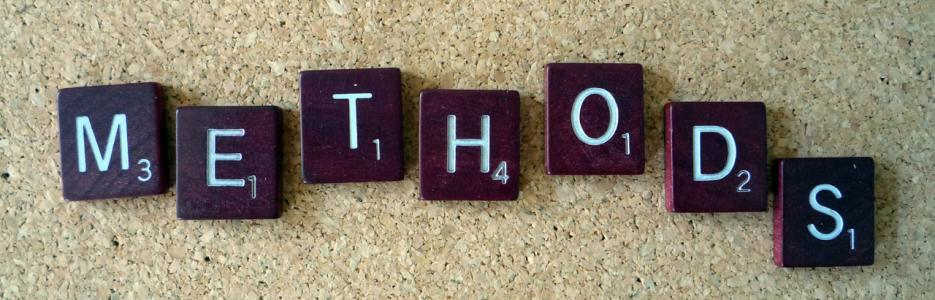 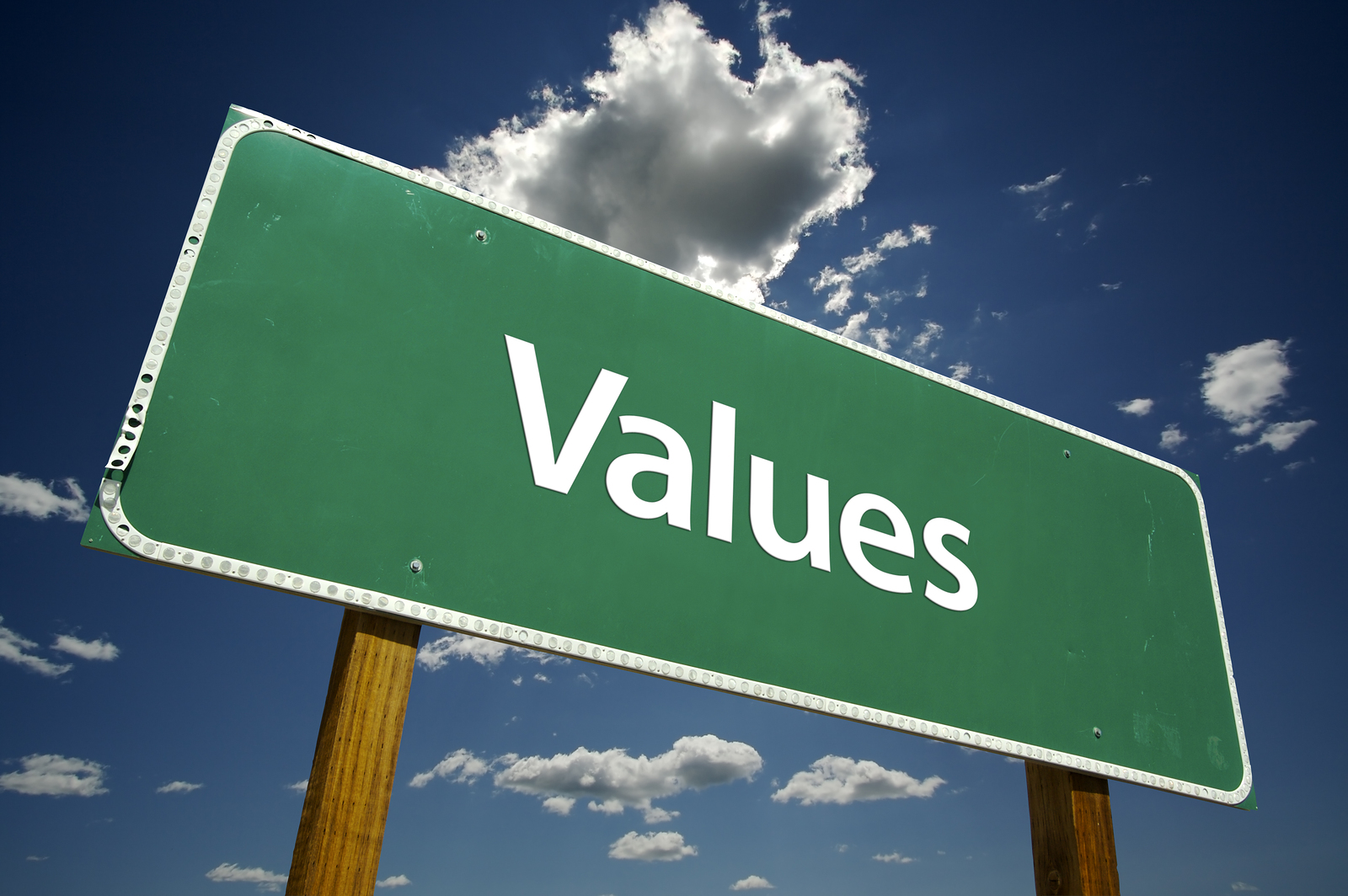 Independent
Variable
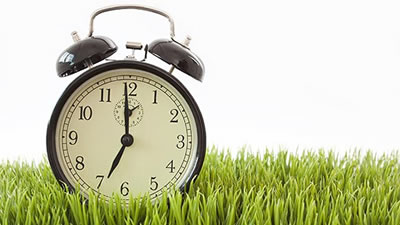 [Speaker Notes: All participants filled out a variety of questionnaires. Don’t forget to mention follow-up!!!
Those in the values condition –
Describe your eating behaviors, physical activity levels, and sleeping patterns over the past two weeks. 

On a scale from 1 to 10, with 1 being not at all satisfied and 10 being extremely satisfied, how satisfied are you with your eating behaviors over the past two weeks . Then they explained their ratings. Why a 4 instead of a 6?

On a scale from 1 to 10, with 1 being not at all important and 10 being extremely important), how important is eating healthy foods to you?
And again explained their ratings.

On a scale from 1 to 10, with 1 being not at all possible and 10 being extremely possible, how possible do you believe it is for you to make positive changes in your eating habits?
And explained their ratings

If you value healthy living, describe the ways in which this value matters to you.
If you do not value healthy living, describe the ways in which this value might matter to other people.

Describe how these two values might also be affected by you engaging in behaviors related to healthy living related each day. Also write what would these types of changes mean to you? 

What thoughts, feelings, and bodily sensations move you away from exercising, eating well, and getting enough sleep? 

I thought X. I did Y.

List various actions that you could take that would be consistent with healthy living. Try to come up with a variety of actions, large and small, including some very small, 







Those in the control condition – 
Word counts and writing timing were matched.]
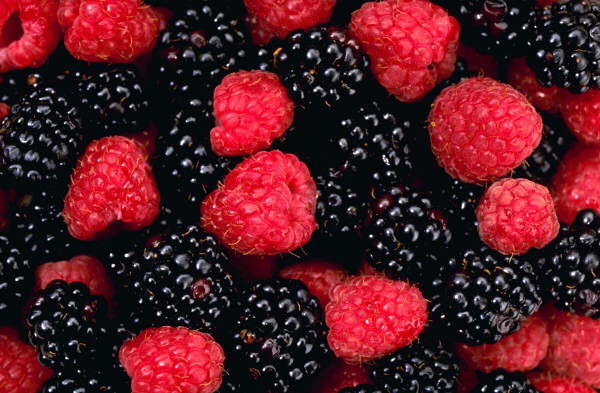 Dependent Measures
[Speaker Notes: DVs]
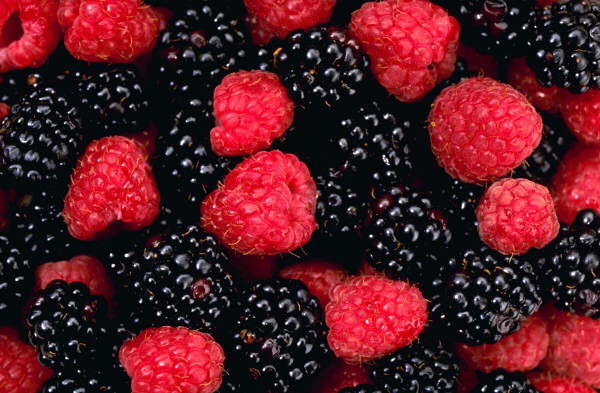 Dependent Measures
Willingness
Positive Changes
Satisfaction with Behavior
[Speaker Notes: We are interested in whether or not you changed your sleep in the past couple of weeks. On a scale from 1 to 10, with 1 meaning that you did not make positive changes to your sleeping patterns and 10 meaning you made significant changes to your sleeping patterns, how much positive changes did you make over the past two weeks?]
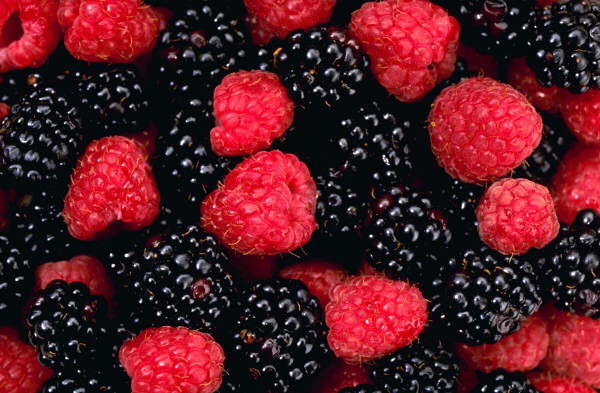 Dependent Measures
Physical Activity
Sleep
Weight
[Speaker Notes: International Physical Activity Questionnaire

The IPAQ  is a self-report measure of physical activity for the past 7 days. It asks questions about the # of days/week they engaged in vigorous, moderate, and walking activities and then how much time they spend doing each of these activities on one of those 7 days.

***Note
vigorous physical activities like heavy lifting, digging, aerobics, or fast bicycling
moderate physical activities like carrying light loads, bicycling at a regular pace, or doubles tennis  Do not include walking.


Sleep Scale from the Medical Outcomes Study
Sleep quality – 
On the average, how many hours did you sleep each night during the past 4
weeks?]
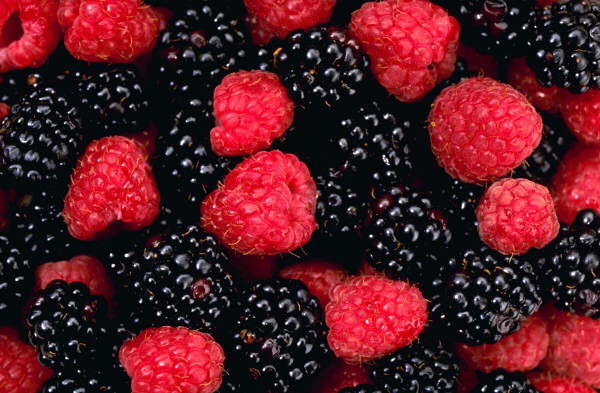 Dependent Measures
AAQEx
FAAQ
[Speaker Notes: FAAQ – willingness and acceptance subscales]
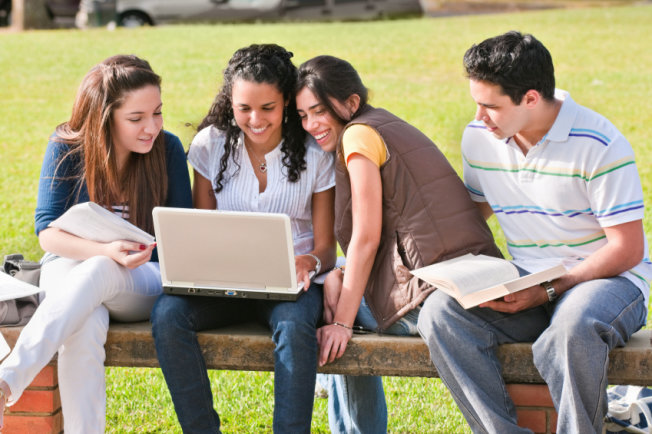 Participants
[Speaker Notes: 122 undergraduate initially completed the study.]
1
[Speaker Notes: We did a little data cleaning
122 students participated in this study initially and filled out a variety of questionnaires.
29 were deleted because they failed attention checks, 11 from the values condition and 20 from the control condition. The difference between groups was not significant (p=.062)
5 were deleted because they were univariate outliers, 1 from the values condition and 4 from the control condition
44 out of 49 of these participants in the values condition completed Part II of the study and 34/37 of the control completed part II.
20 individuals in the values condition did not pass the attention checks in part II and 18 in the control condition did not pass.
This left us with 24 participants in the values condition and 16 in the control condition.]
[Speaker Notes: There were no statistically significant differences between conditions on any of the demographics so I am just presenting demographic information for the whole sample rather than separate them by condition.]
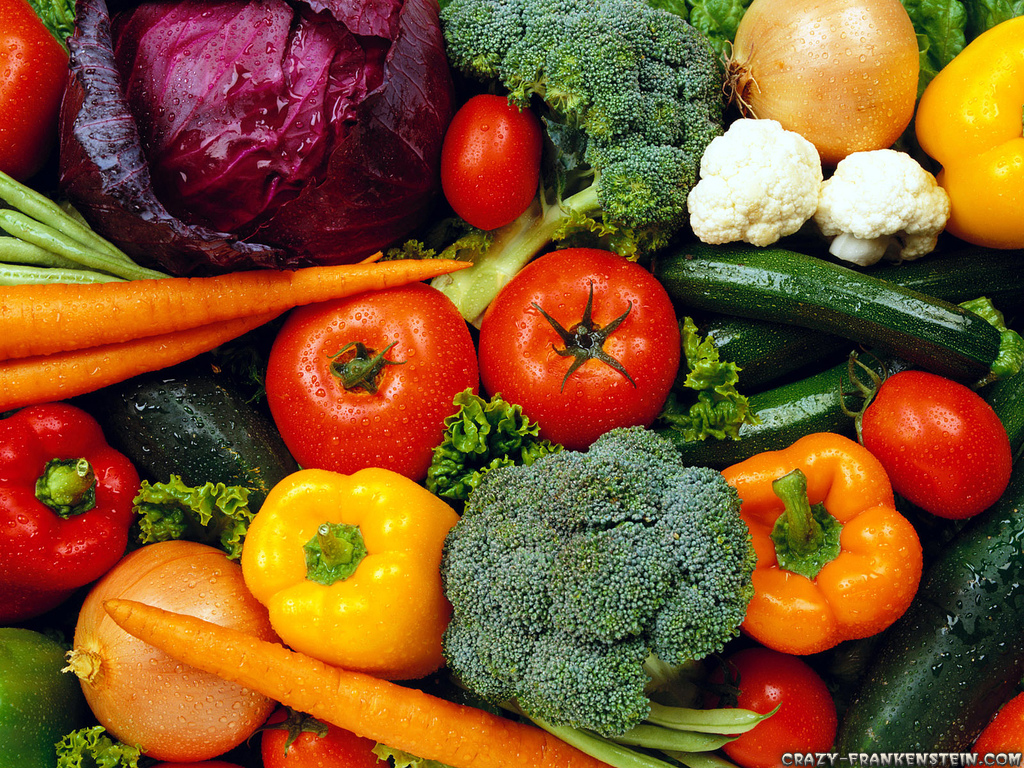 RESULTS
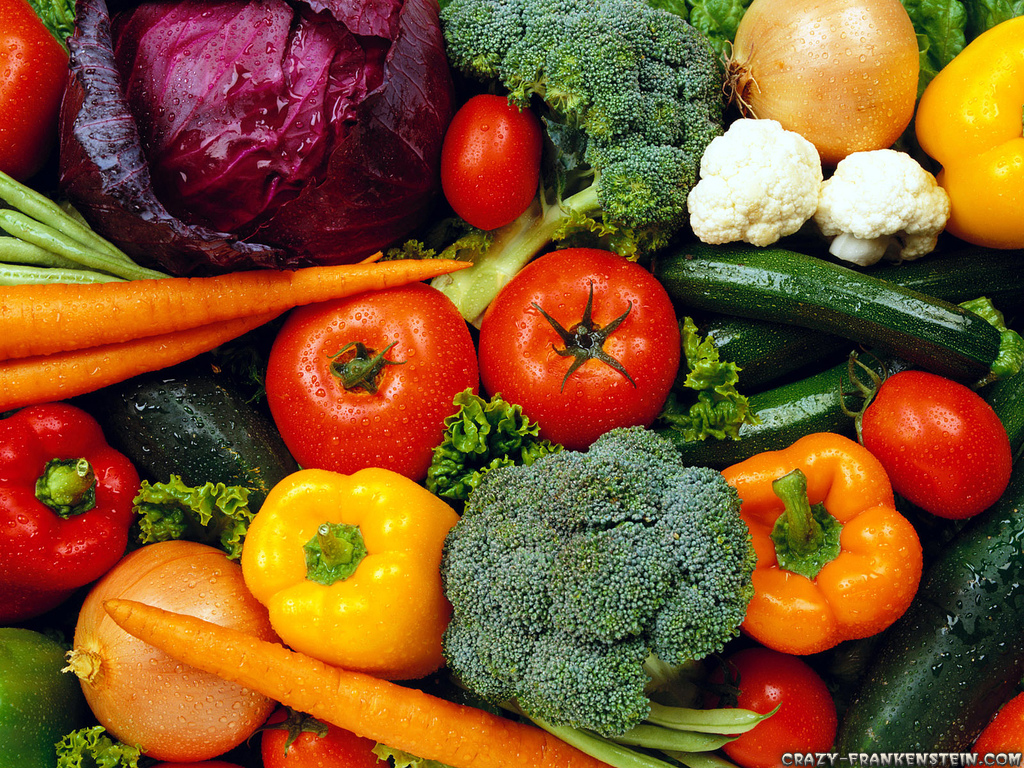 Willingness Items
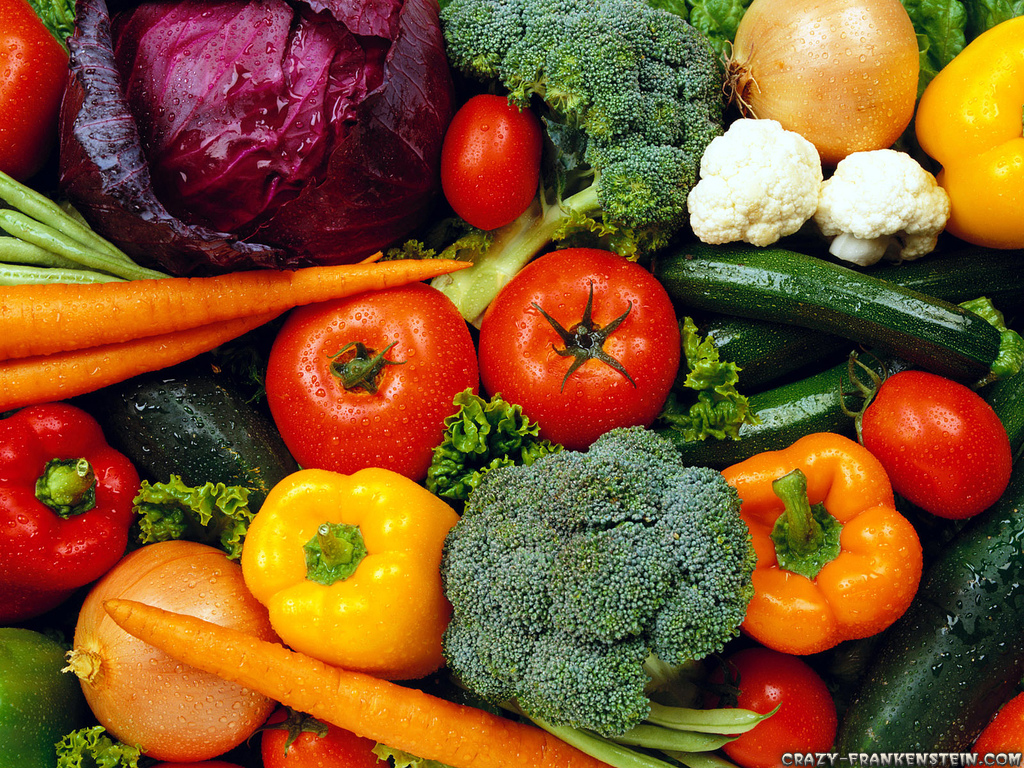 Willingness to Make Positive Changes to Eating Behavior
p < .01
[Speaker Notes: On a scale from 1 to 10 with 1 being not at all willing and 10 being extremely willing, how willing are you to make
positive changes to your eating habits right now?]
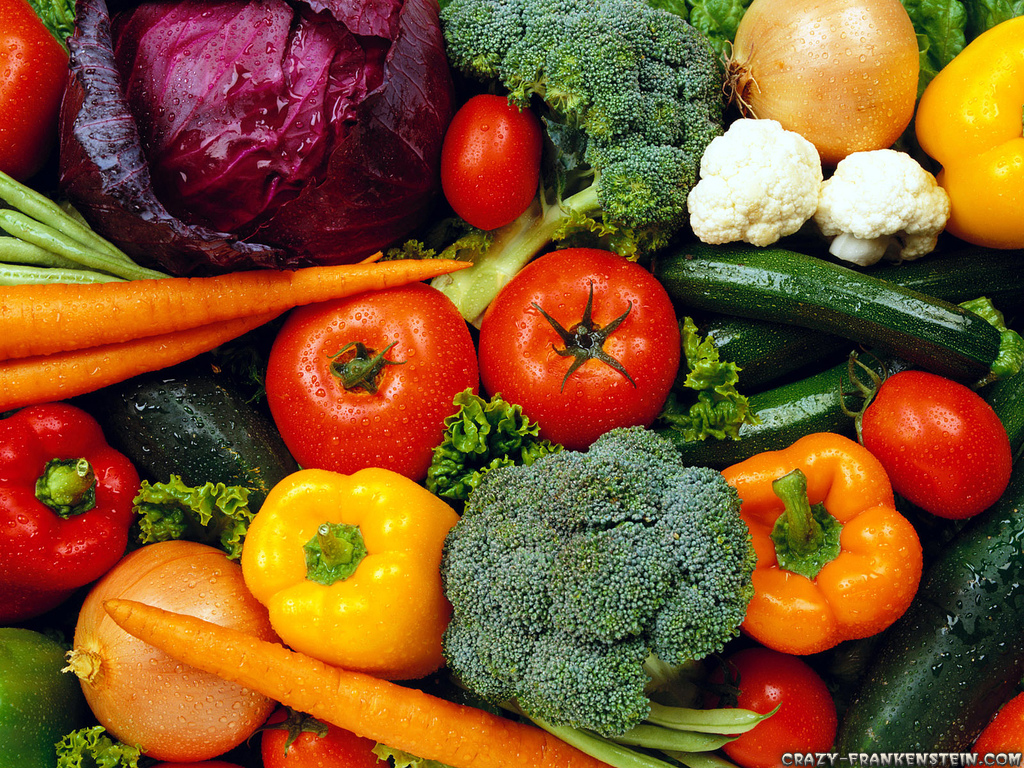 Willingness to Make Positive Changes to Physical Activity Level
p < .01
[Speaker Notes: On a scale from 1 to 10 with 1 being not at all willing and 10 being extremely willing, how willing are you to make
positive changes to you physical activity level right now?]
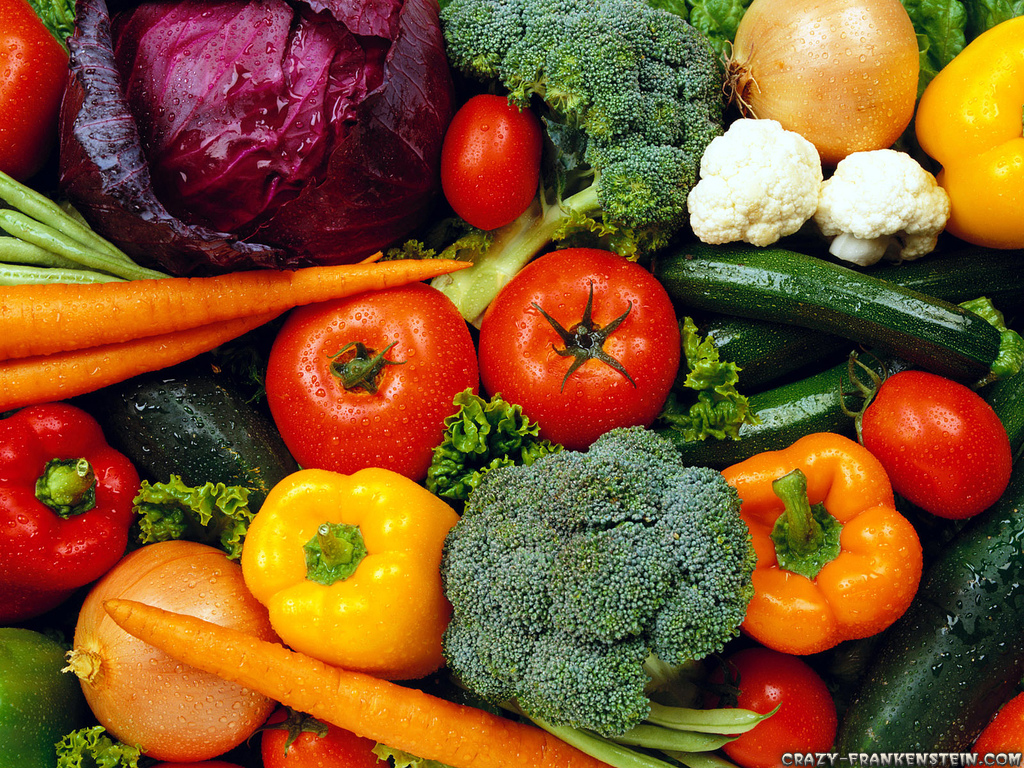 Willingness to Make Positive Changes to Sleep Behavior
p < .01
[Speaker Notes: On a scale from 1 to 10 with 1 being not at all willing and 10 being extremely willing, how willing are you to make
positive changes to your sleeping habits right now?]
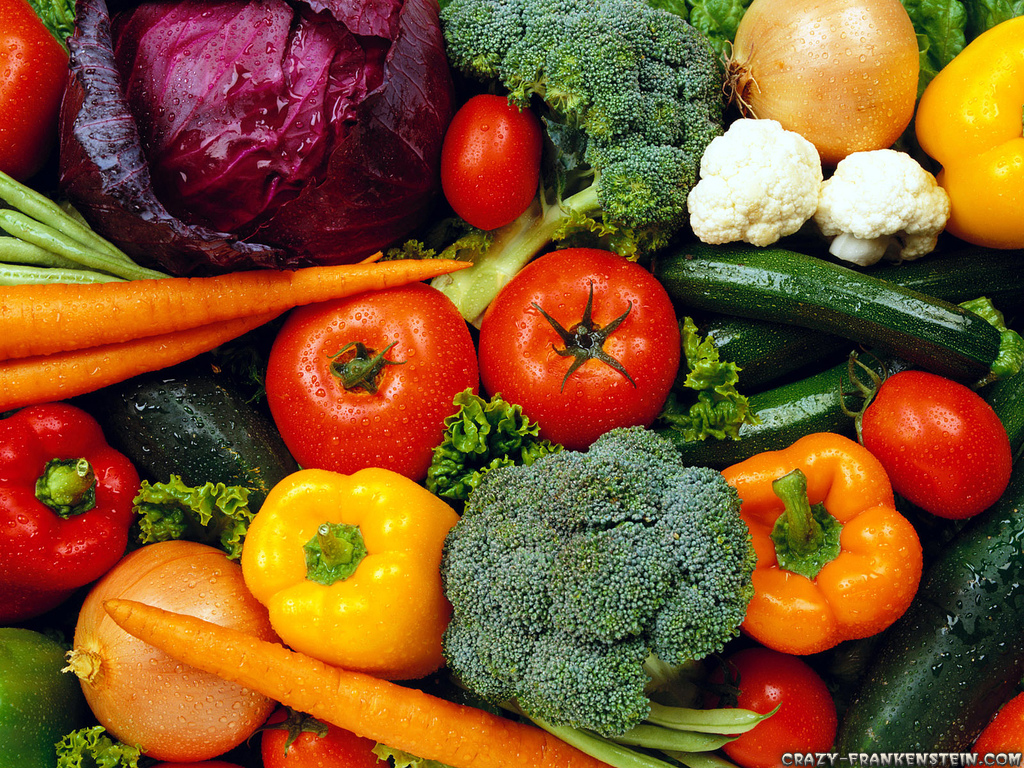 Positive Changes
[Speaker Notes: Return]
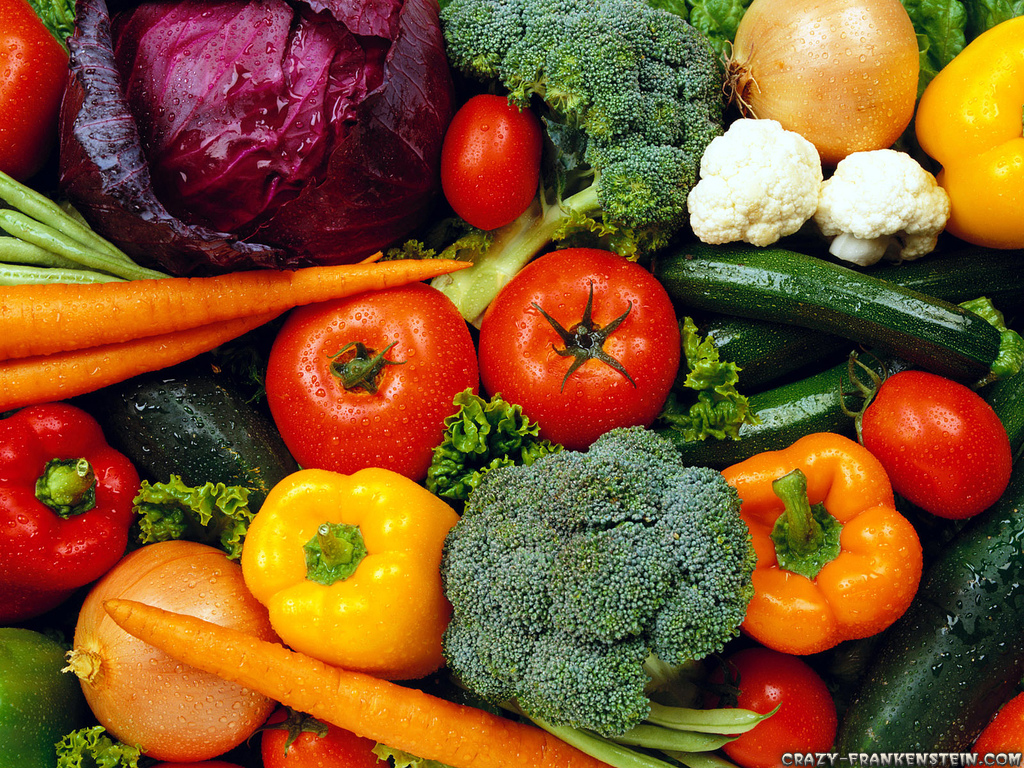 Positive Changes to Eating Behavior
[Speaker Notes: We are interested in whether or not you changed your eating behavior in the past couple of weeks. On a scale from 1 to 10, with 1 meaning that you did not make positive changes to your eating behavior and 10 meaning you made significant changes to your eating behavior, how much positive changes did you make over the past two weeks? 

estimated means
Using BMI as covariate
At follow up]
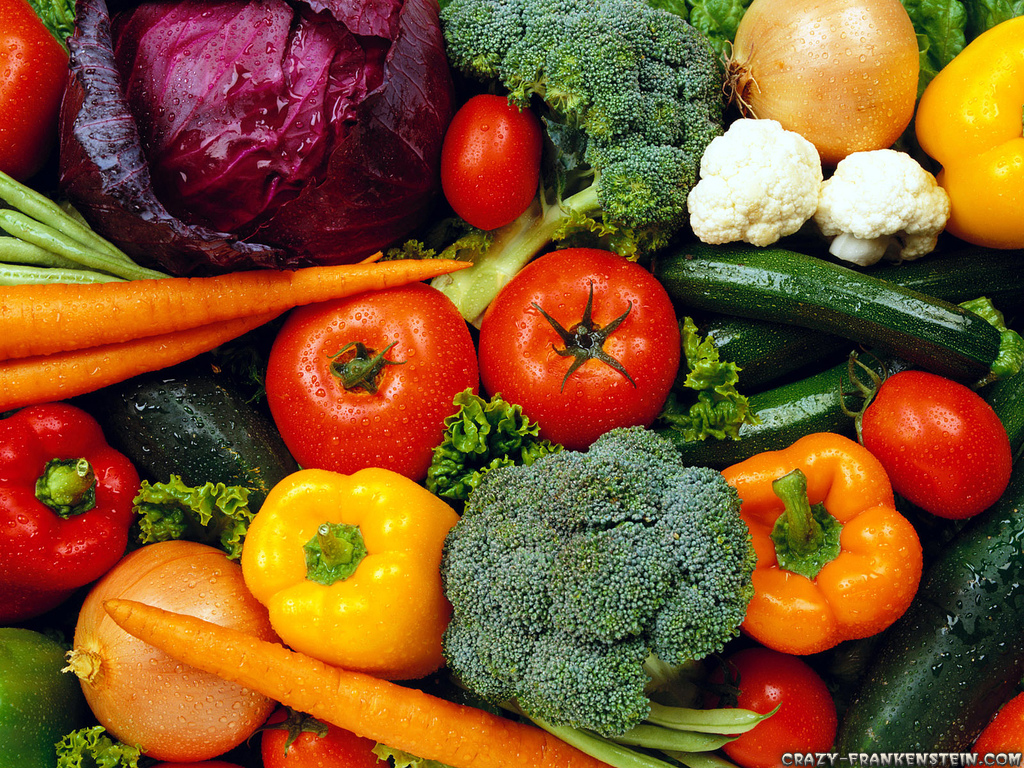 Positive Changes to Physical Activity
p = .094
[Speaker Notes: We are interested in whether or not you changed your physical activity in the past couple of weeks. On a scale from 1 to 10, with 1 meaning that you did not make positive changes to your physical activity level and 10 meaning you made significant changes to your physical activity level, how much positive changes did you make over the past two weeks?]
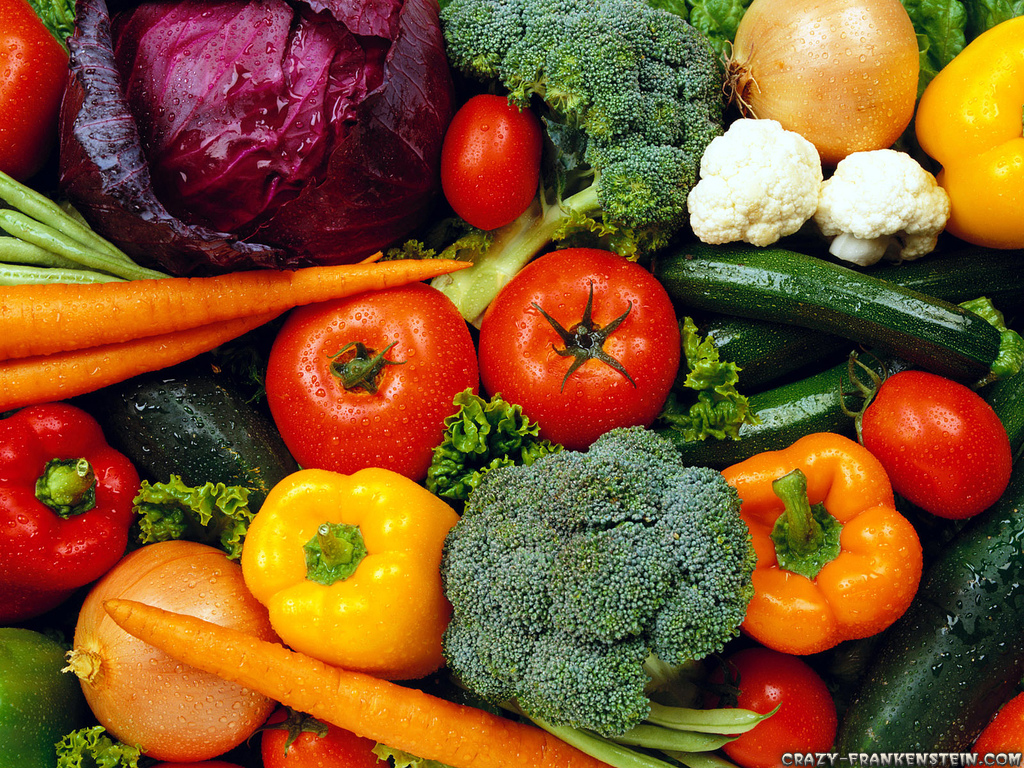 Positive Changes to Sleep Behavior
p = .049
Eta squared = .103
[Speaker Notes: We are interested in whether or not you changed your sleep in the past couple of weeks. On a scale from 1 to 10, with 1 meaning that you did not make positive changes to your sleeping patterns and 10 meaning you made significant changes to your sleeping patterns, how much positive changes did you make over the past two weeks?]
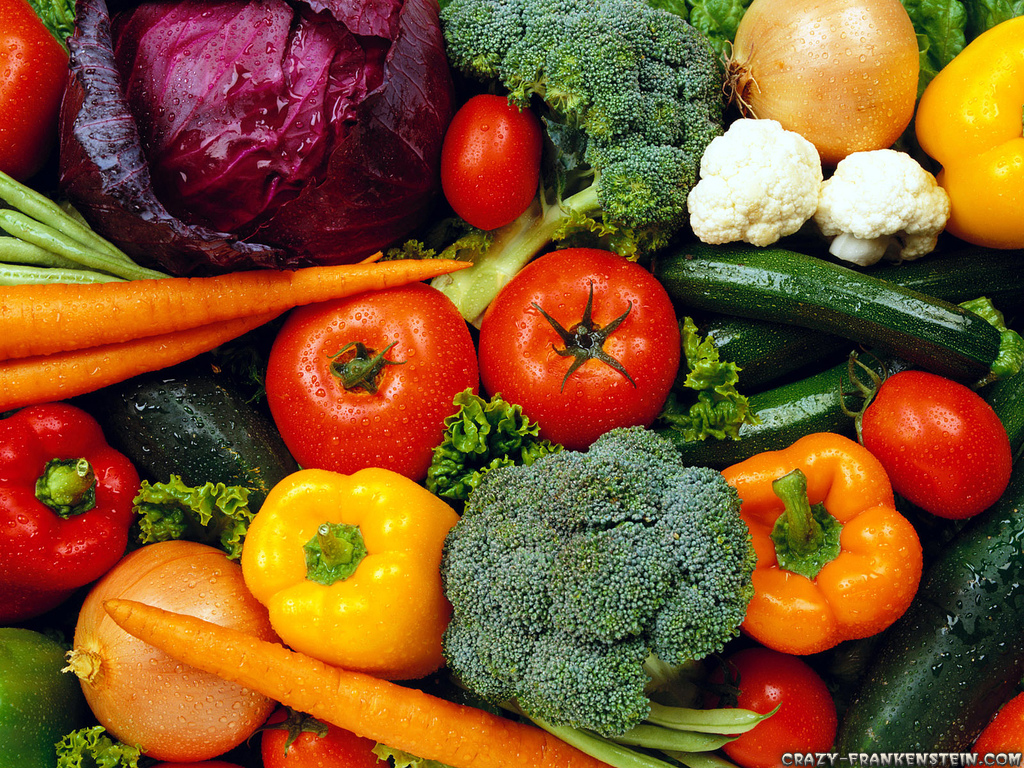 Satisfaction with Behavior
p < .01
[Speaker Notes: Return]
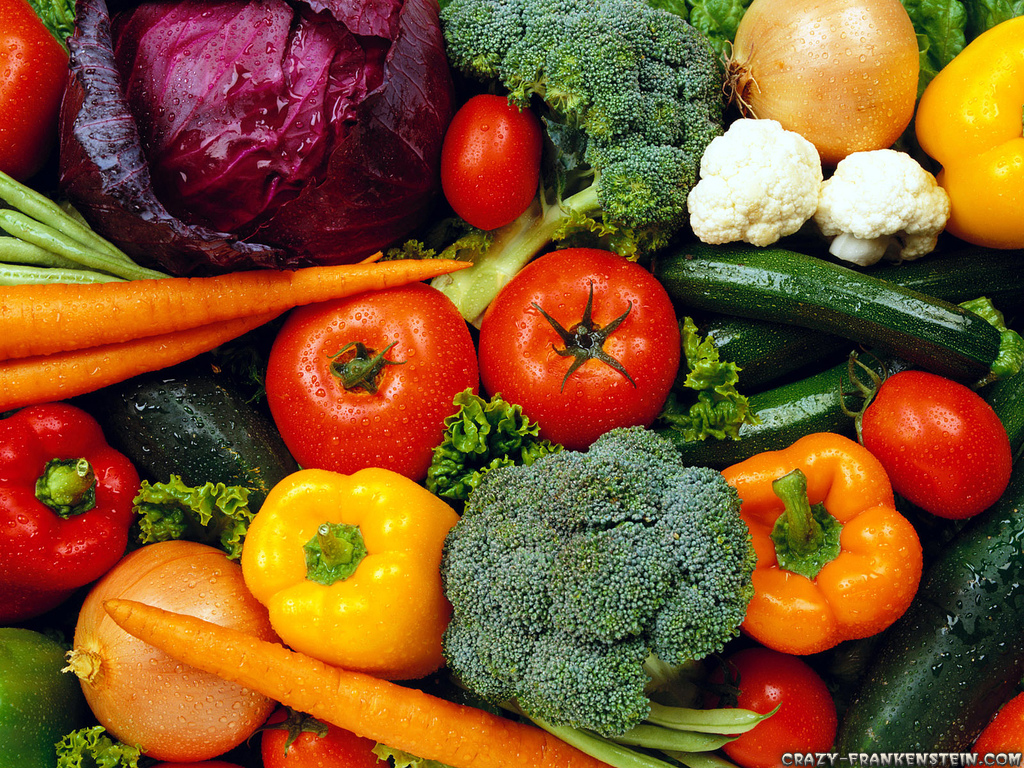 Satisfaction with Eating Behaviors
p < .01
[Speaker Notes: On a scale from 1 to 10, with 1 being not at all satisfied and 10 being extremely satisfied, how satisfied are you with your eating behaviors over the past two weeks?]
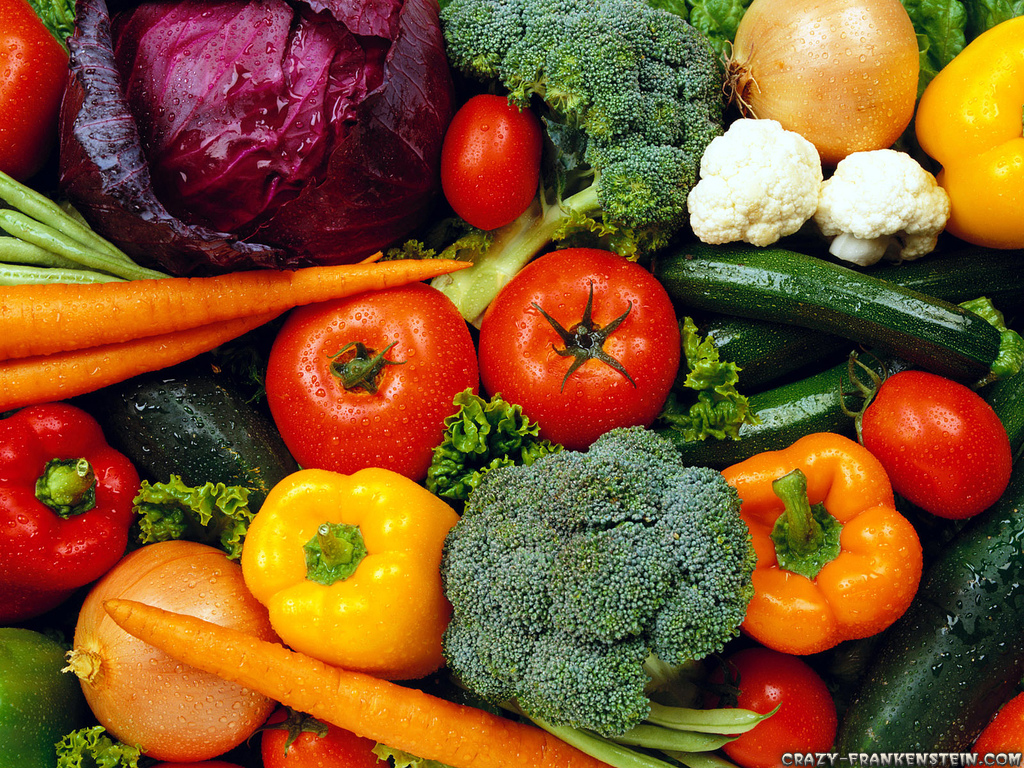 Satisfaction with Exercise Behaviors
p = .22
[Speaker Notes: On a scale from 1 to 10, with 1 being not at all satisfied and 10 being extremely satisfied, how satisfied are you with your physical activity levels over the past two weeks?]
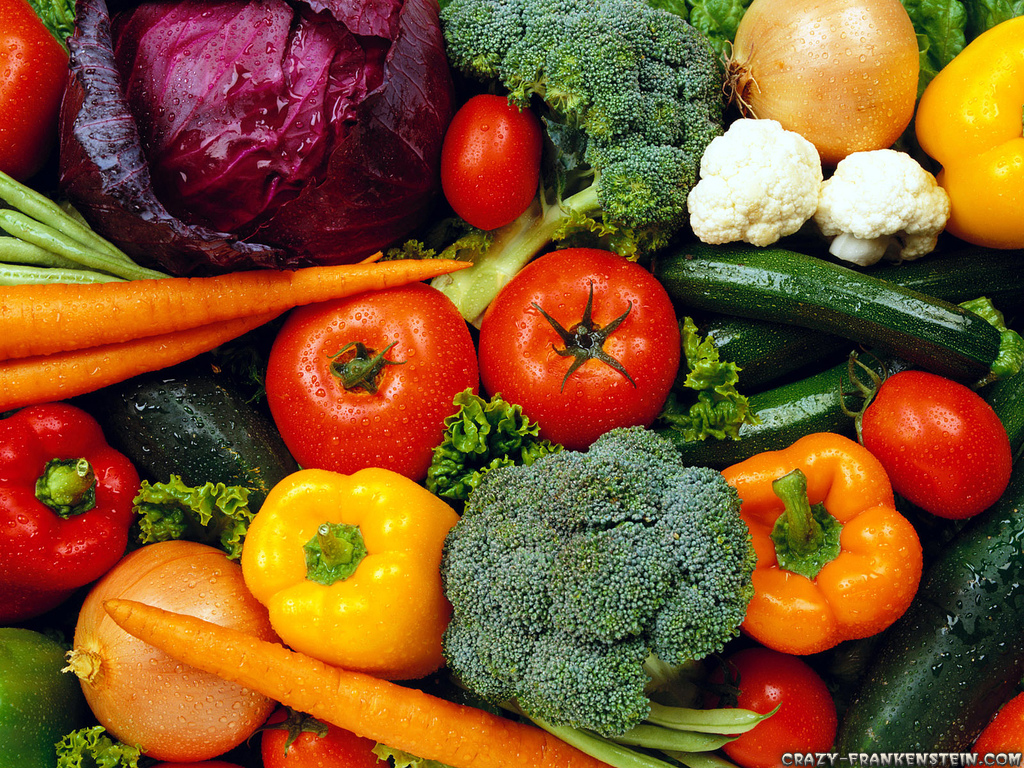 Satisfaction with Sleep
p = .05
[Speaker Notes: On a scale from 1 to 10, with 1 being not at all satisfied and 10 being extremely satisfied, how satisfied are you with your sleeping patterns over the past two weeks?]
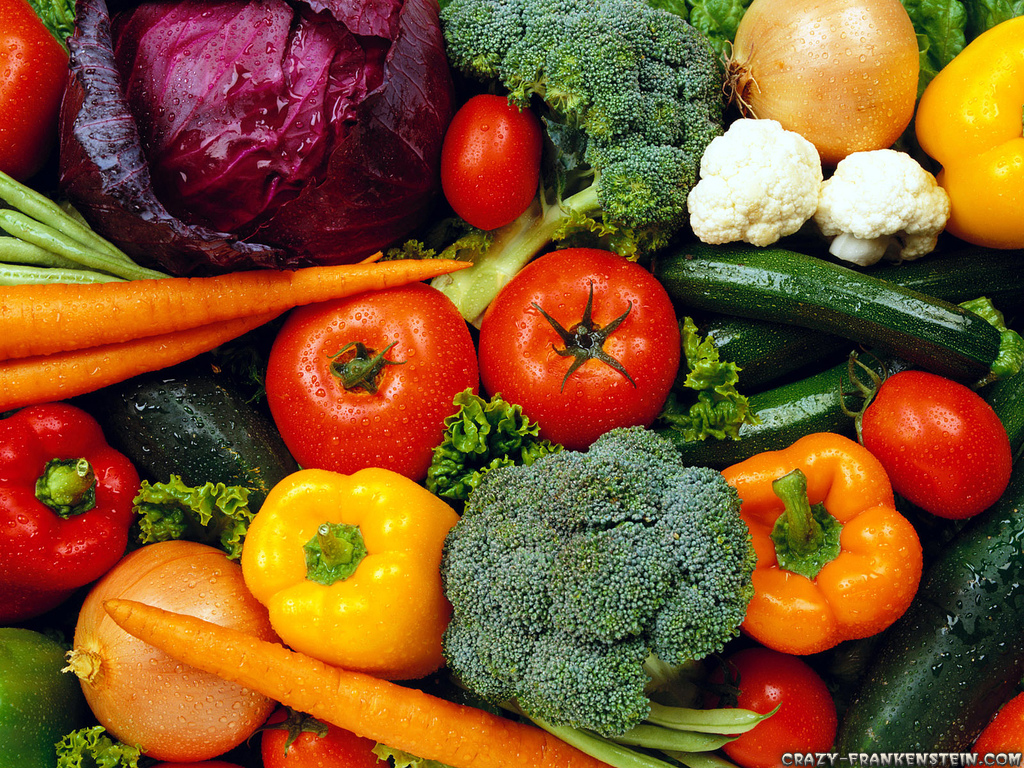 Physical Activity
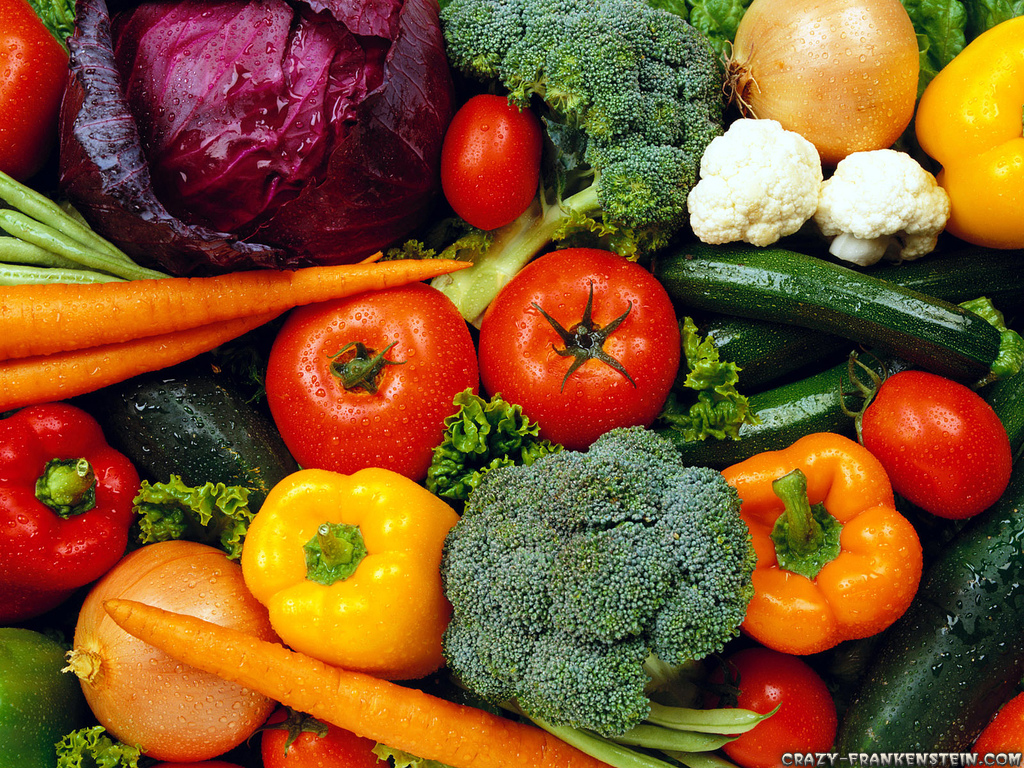 Physical Activity:  Vigorous
[Speaker Notes: In the past 7 days, how many days did they engage in vigorous exercise]
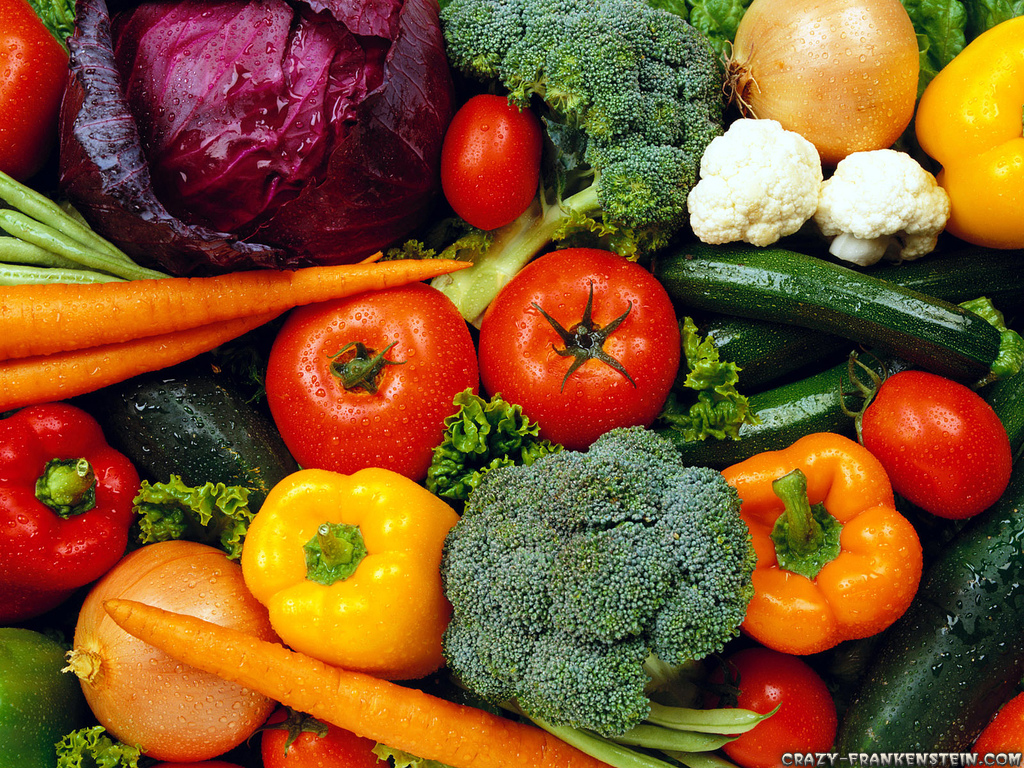 Physical Activity:  Moderate
[Speaker Notes: In the past 7 days, how many days did they engage in vigorous exercise]
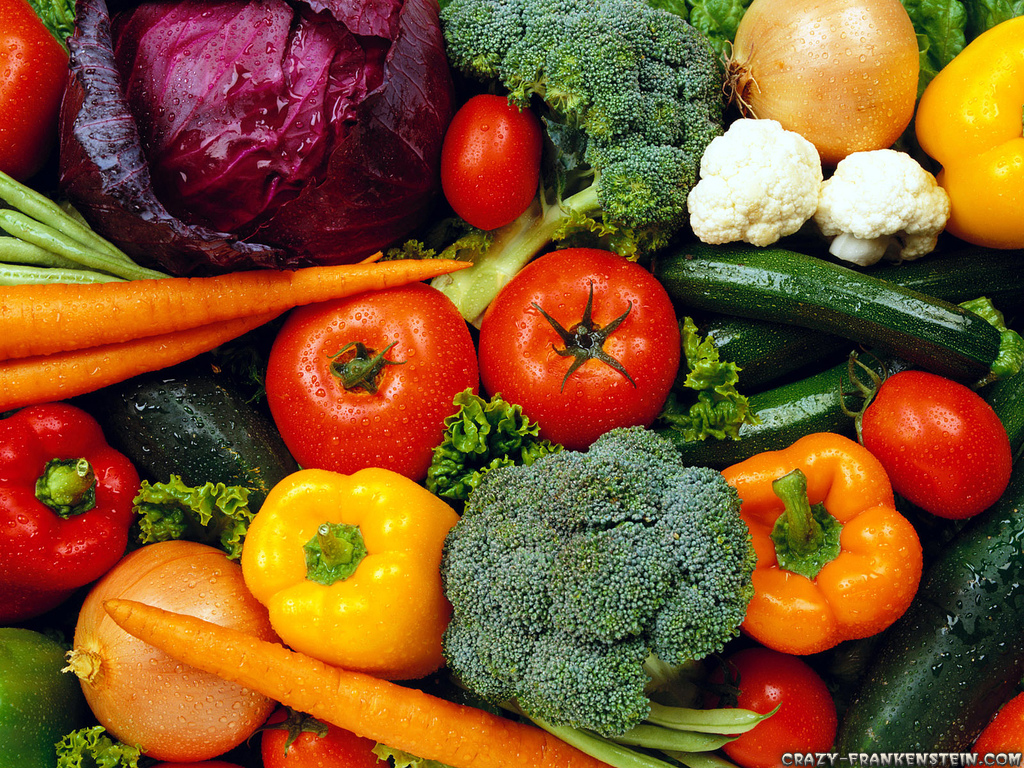 Physical Activity:  Walking
[Speaker Notes: In the past 7 days, how many days did they engage in vigorous exercise]
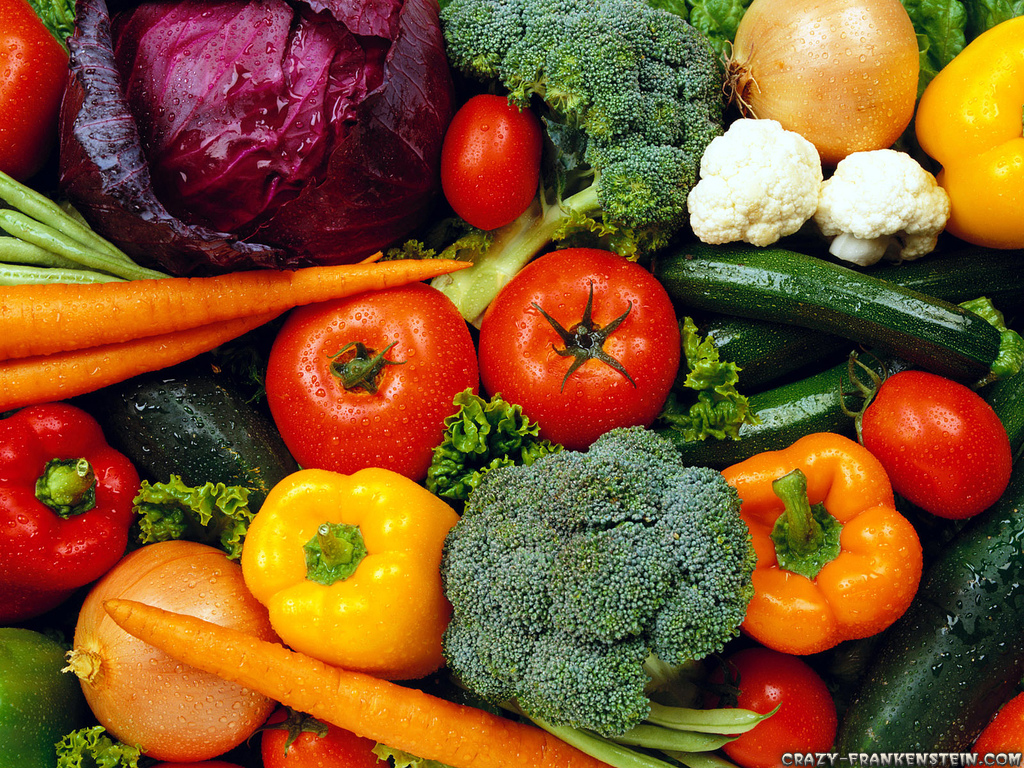 Sleep
p = .05
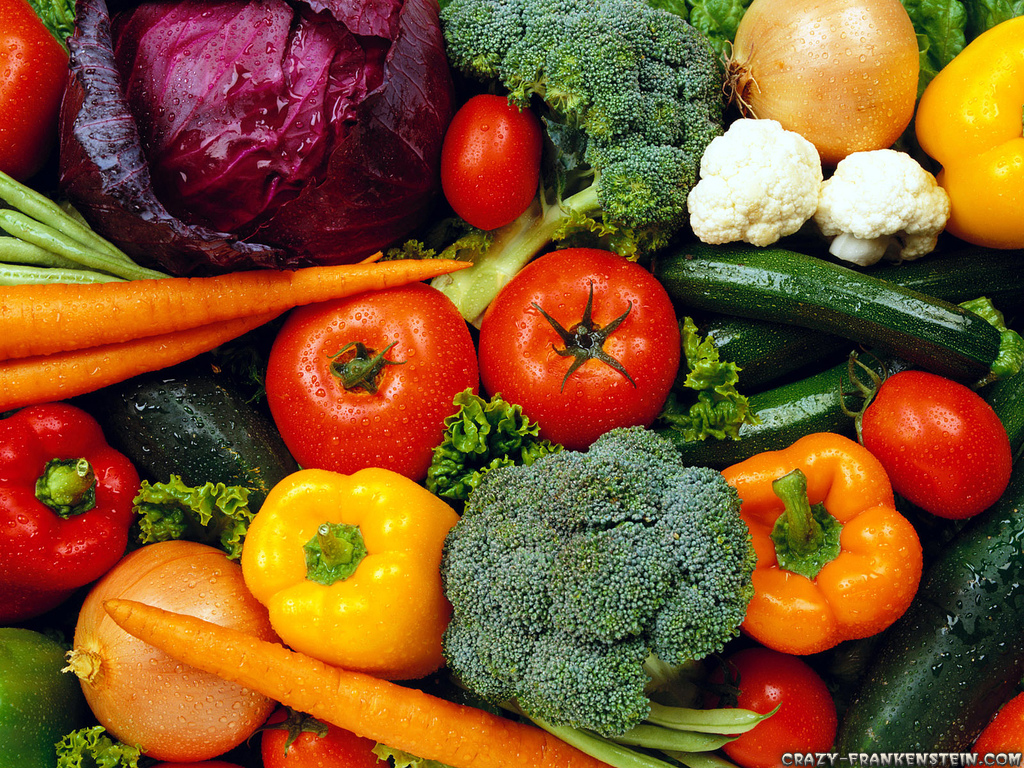 Sleep
p = .05
[Speaker Notes: Sleep quality – average # of hours of sleep per night for the past 2 weeks]
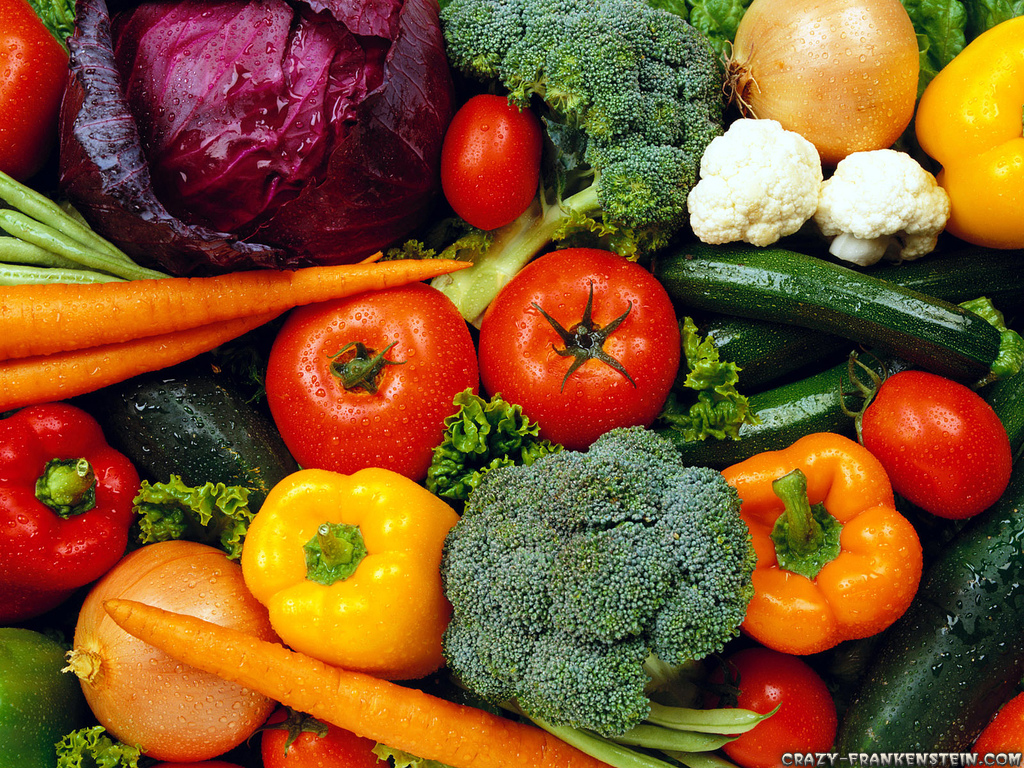 Weight
[Speaker Notes: Estimated adjusted meants]
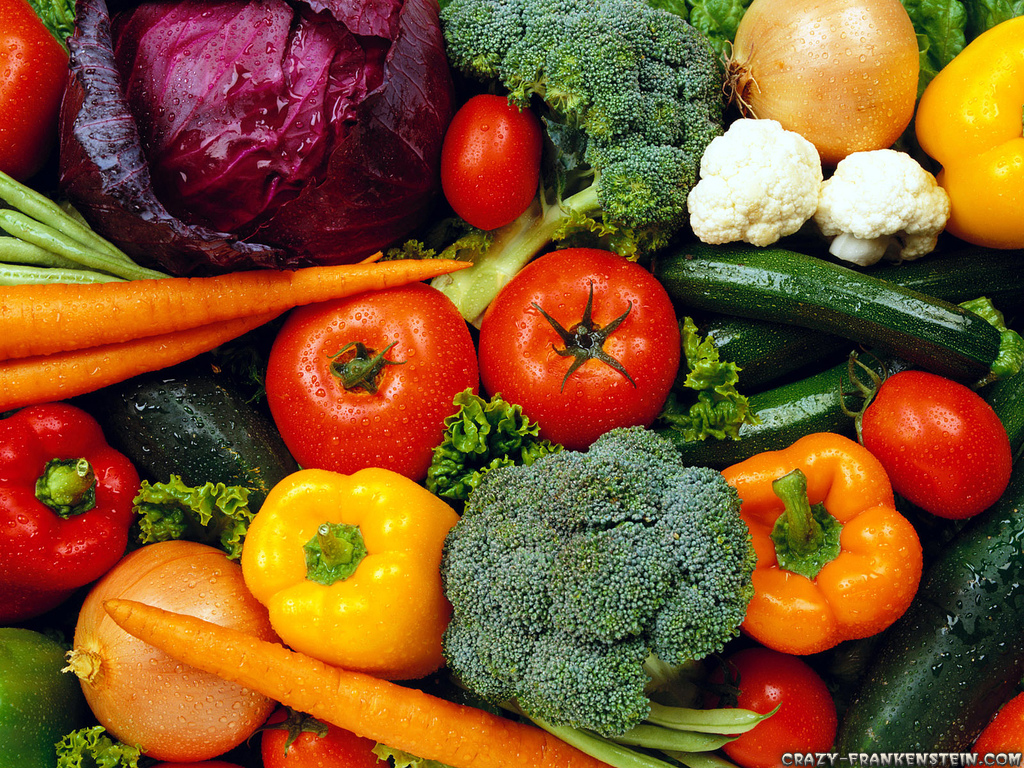 Psychological Flexibility Measures
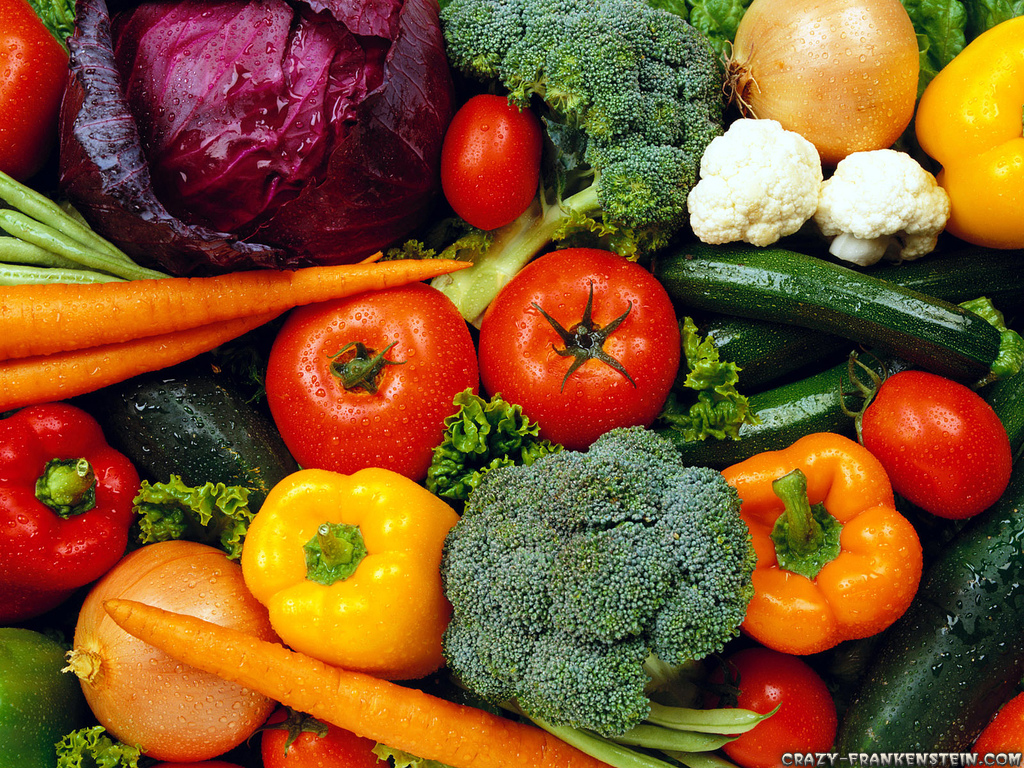 Acceptance and Action Questionnaire for Exercise
[Speaker Notes: Higher scores indicate lower flexibility
Scores range from 11 to 77]
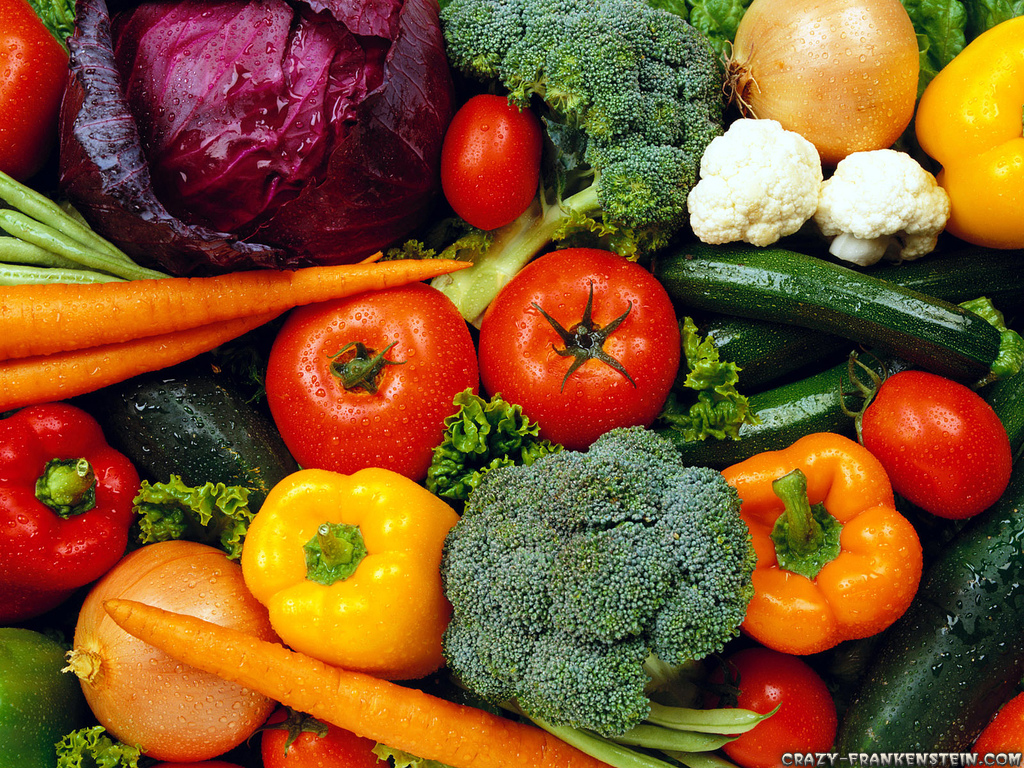 Food Craving Acceptance and Action Questionnaire
[Speaker Notes: Higher scores indicate more flexibility
No sig differences in total score]
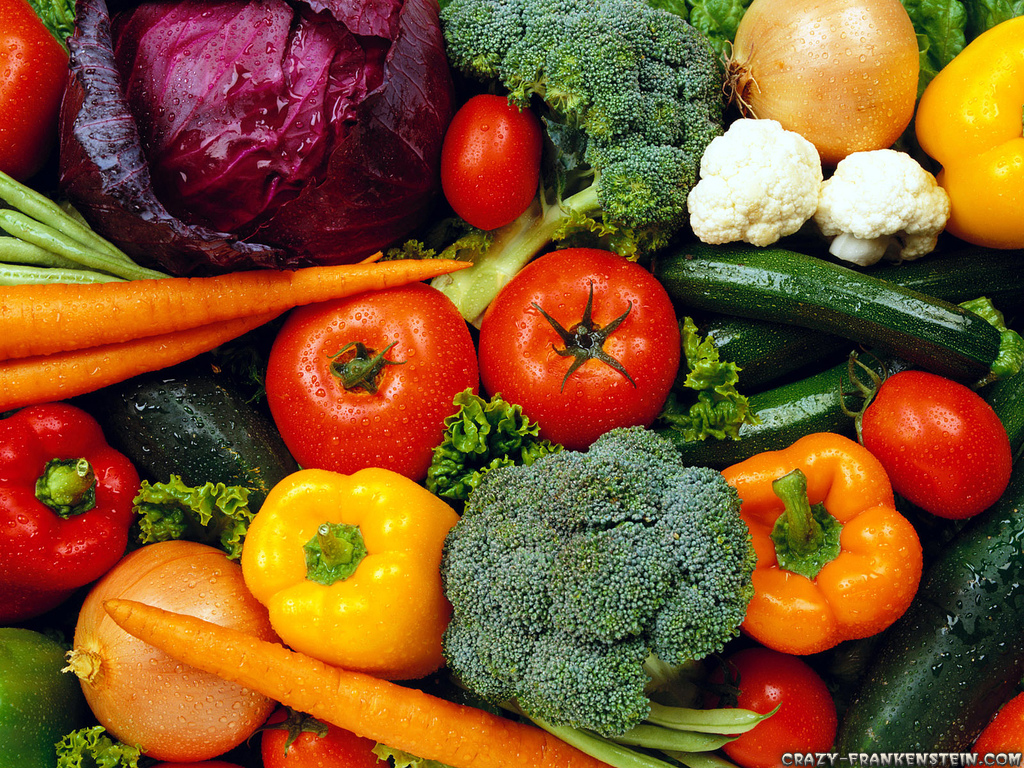 Food Craving Acceptance and Action Questionnaire: Willingness
[Speaker Notes: Higher scores indicate more flexibility
No sig differences in total score]
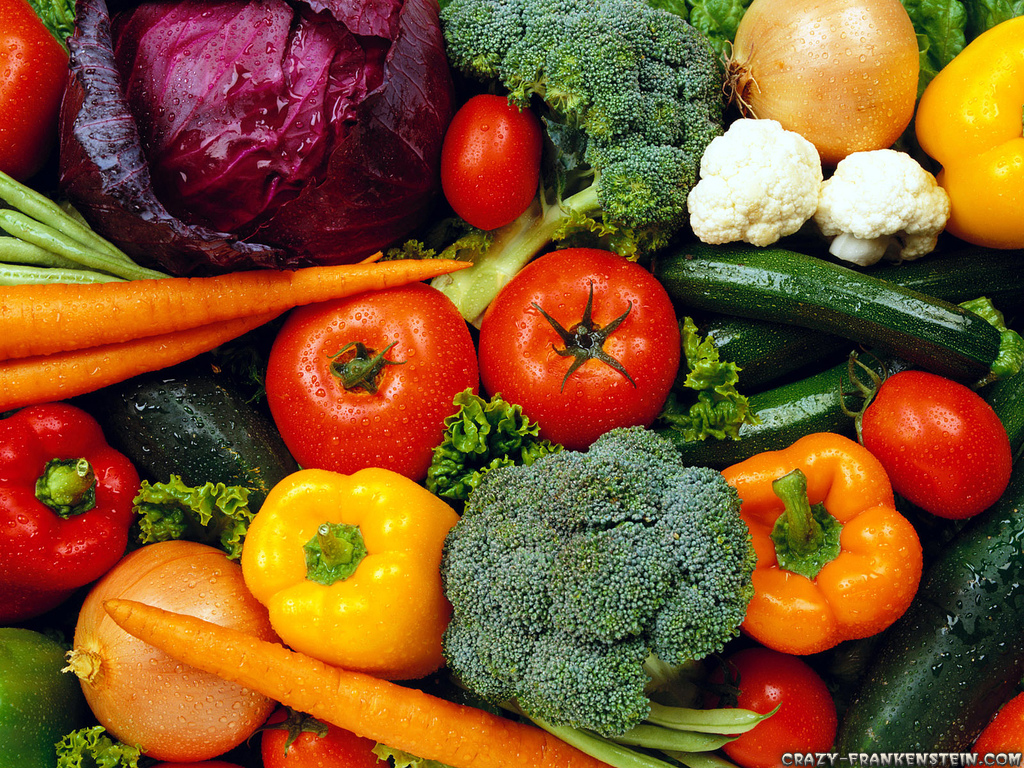 Food Craving Acceptance and Action Questionnaire: Acceptance
[Speaker Notes: Higher scores indicate more flexibility
No sig differences in total score]
Discussion
Willingness
Positive changes
Satisfaction with Behavior
[Speaker Notes: Positive changes – sig differences with eating and sleeping]
Discussion
Physical Activity
Sleep
Flexibility
[Speaker Notes: No sig differences

Possible reasons for sig diff based sat with behavior and positive changes could be that such behavioral changes couldn’t be picked up on one of these measures.

For example, we asked participants to describe the changes they made in each of these areas and we got responses such as ….

All positive changes but ones that wouldn’t be picked up on the Sleep measure or IPAQ.]
Discussion
Few Subjects
Randomization
Measures
Power of Intervention